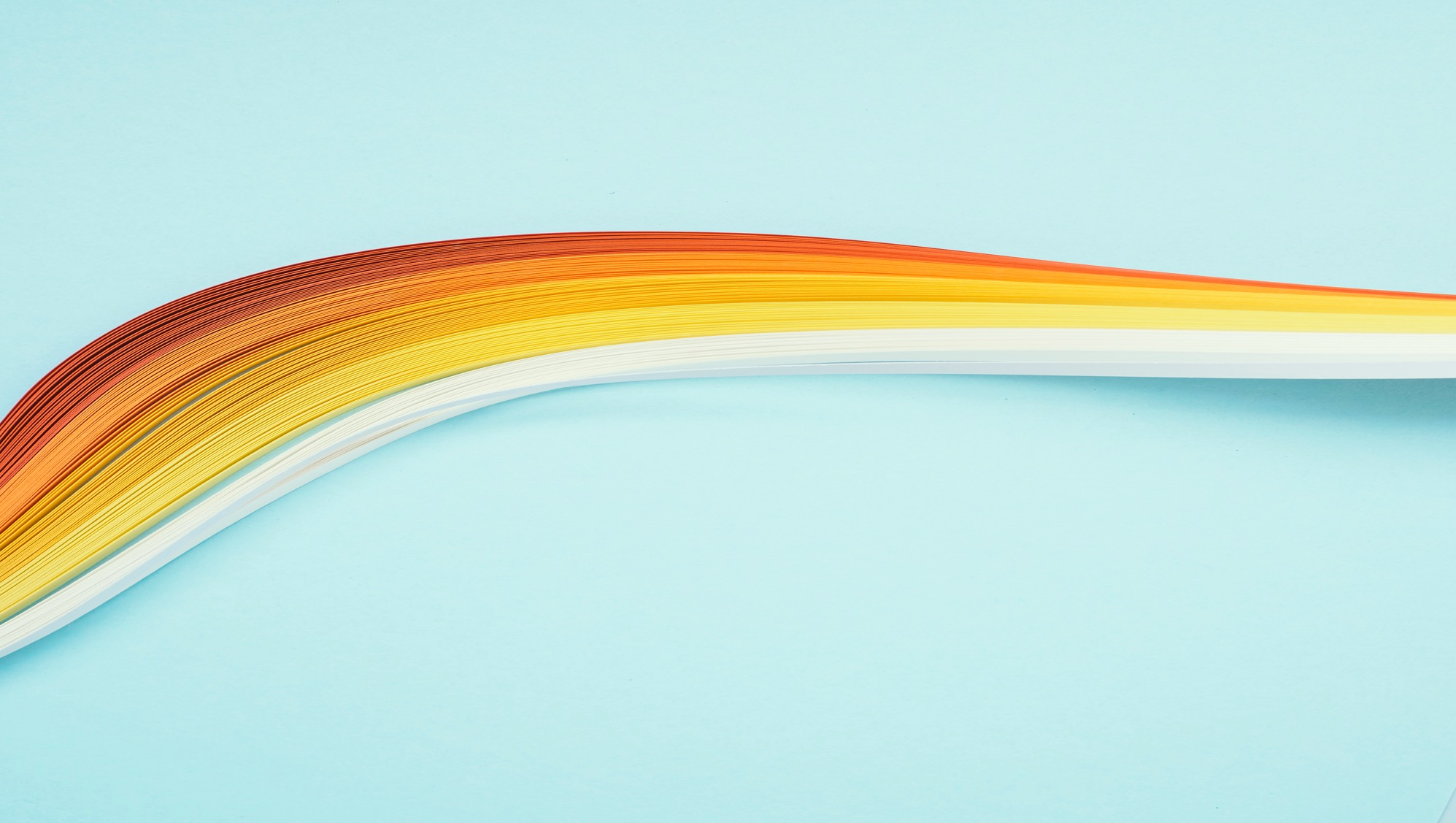 Sales Pipeline Kanban Board
Provided by Smartsheet, Inc.
Potential Deals
Touch Base
Request for Information
Presentation
Contract Needed
Completed
Declined
Company: Amount:
Assigned:
Company: Client D
Amount: $80,000
Assigned: Romy Bailey
Company: Client B
Amount: $50,000 Assigned: Petrus Nishimura
Company: Amount:
Assigned:
Company: Amount:
Assigned:
Company: Client C
Amount: $70,000
Assigned: Raghu Prakash
Company: Client A
Amount: $30,000 Assigned: Devon Gomez
Company: Amount:
Assigned:
Company: Amount:
Assigned:
Company: Amount: Assigned:
Company: Amount:
Assigned:
Company:Amount:Assigned
Company: Amount:
Assigned:
Company: Amount:
Assigned:
Company: Amount:
Assigned:
Company: Amount: Assigned:
Company: Amount:
Assigned:
Company: Amount:
Assigned:
Company: Amount:
Assigned:
Company: Amount:
Assigned:
Company:Amount:Assigned